"Этиловый спирт и его влияние на здоровье человека"
Работу выполнил учитель химии и биологии МБОУ СОШ №3 с.Толбазы Габитов Фанзиль Рамилович Республика Башкортостан
Какой раздел химии начали изучать? кислородсодержащие соедине­ния. 
Какие классы соединений к ним относится?  
спирты, фенолы, альдегиды, карбоновые кислоты, сложные эфиры, углеводы
Какой класс соединений изуча­ем?  спирты 
По какому плану изучили спирты?
 сначала написали гомологический ряд спиртов, затем вывели общую формулу, далее изучили классификацию, номенклатуру и изомерию спиртов
  Перечислите признаки классификации спиртов 
 по строению углеводород­ного радикала и по числу гидроксильных групп.
Каким способом мы вывели определение понятия «спирты»? анализировали состав нескольких видов представителей гомологического ряда спиртов, находили их общие существенные признаки, и на основе этих существенных признаков сформулировали определение
Тест
Общая формула гомологического ряда предельных одноатомных спиртов: Начало формы
1)CnH2n – 1ОН;    2)CnH2n + 1ОН;     3)CnH2n – 3ОН;       4)CnH2nОН	
 
2. Изомером положения функциональной группы для пентанола-2 является:1) пентанол-1  
2) 2-метилбутанол-2   
3) бутанол-2    
4) 3-метилпентанол-1
3.Укажите молекулярную формулу предельного одноатомного спирта
1) С3Н8О2
2) С5Н12О
3) С2Н4О2
4) С3Н6О

4. Предельным одноатомным спиртам изомерны :
 1) альдегиды
 2) карбоновые кислоты
 3) простые эфиры
 4) сложные эфиры
5. Укажите вещество, выпадающее из общего ряда:
а) CH3−CH2−OH                                          б) CH3−OH
в) HO−CH2−CH2−OH                                  г) CH3−CH2−CH2−ОН
 
6. Соотнесите:
тип спирта                                                  формула
1) одноатомный                                          а) ОН-CH2−CH2−CH2−ОН                                                                 
2) двухатомный                                          б) CH3−CH2−CH2−CH2−ОН
3) трёхатомный                                           в) CH2−CH−CH2
                                                                                                               │     │      │
                                                                           ОН  ОН   ОН
7. Соотнесите:
тип спирта                                                  формула
1) предельный                                             а) CH≡C−CH2−ОН
2) непредельный                                         б) C6H5−CH2−CH2−OH
3) ароматический                                        в) CH3−ОН
 
 
8. Число изомерных спиртов состава С4Н10О (без оптических изомеров) равно:
а) двум            б) трём                в) четырём             г) пяти
Напишите их формулы и назовите вещества.
Что объединяет эти вещества ?
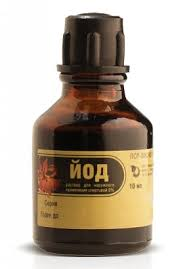 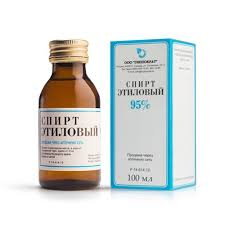 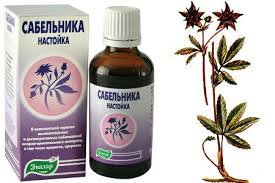 В их состав входит этиловый спирт
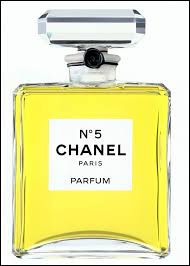 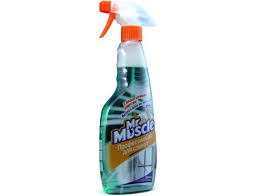 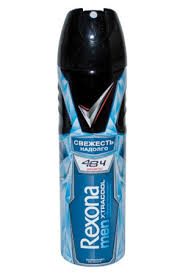 [Speaker Notes: Щёлкните на вопрос и еще раз]
По какому плану будем изучать?
1.Физические свойства (растворение, испарение, температура кипения)
2. Химические свойства(опыты)
3. Влияние спирта на организм человека (сообщение ученика)
Каковы задачи урока ?
1.Исследовать  физические и химические  свойства этанола
2. Доказать губительное действие  этанола  на организм человека
3.  Добывать знания на основе наблюдений, анализа и обобщения результатов эксперимента
Спирты в жизни человека
«Всё есть яд,
Всё есть лекарство,
Всё дело в дозе»
Алхимик и врач Парацельс
1.Растворитель
2. Лекарственные препараты
3. Топливо
4.Краски, лаки
5.Сложные эфиры
6. Уксусная кислота
7. Косметические препараты
8. Каучук
Слабый наркотик
«Аль коголь» (арабское)
-одурманивающий
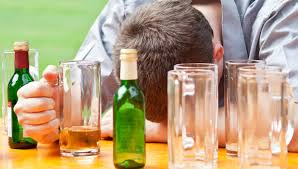 Правила техники безопасности
1.Вещества для проведения опытов необходимо брать в таком количестве как это указано в инструкции

2.3ажигать спиртовку только спичкой, не наклонять спиртовку к другой го­рящей спиртовке

3. Нагреваемый предмет помещать в верхней трети пламени

4.Чтобы погасить пламя спиртовки, её следует закрыть колпачком
С2Н5ОН
Опыт №1 
Изучение физических свойств этанола
Цель: изучить физические свойства этилового спирта.
Ход опыта:  В пробирку прилить 1мл воды и столько же спирта. Учащиеся прово­дят опыт по изучению растворимости изоамилового спирта в воде. Для изучения испаряемости  на 2 фильтровальные бумаги наносят пипеткой воду и этанол.
С2Н5ОН
Опыт №2 
Этанол-растворитель жиров
Цель: выяснить, растворяет ли этанол жиры.
Ход опыта: В 1 пробирку налить 1 мл воды, во вторую пробирку - 1 мл этанола, в каждую добавить 1-2 капли растительного жира. Пробирки встряхнуть.
Ребята делают вывод о растворимости спирта. Данные записывают в таблицу №1
Этанол(алкоголь) вреден  организму !
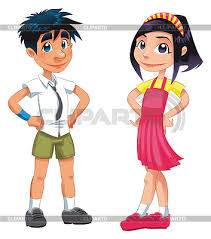 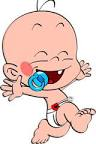 Смертельная доза 
для годовалого  ребенка-
               100 мл
Смертельная  доза для подростка 12-13 лет-
                250-500 мл
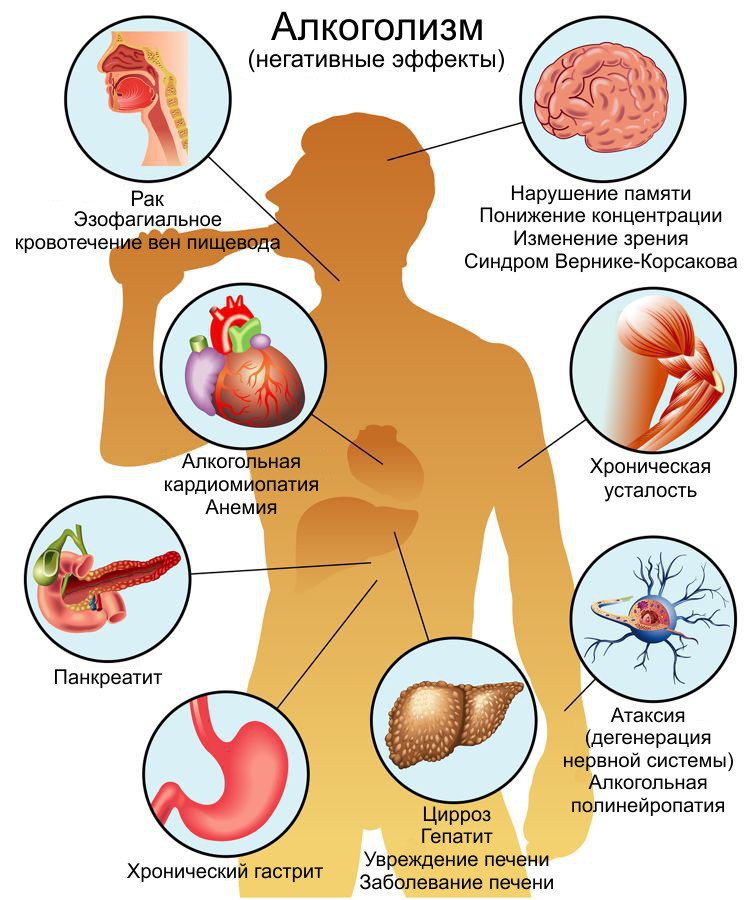 Опыт №3 
Влияние этанола на молекулы белков
Цель: выяснить, как влияет алкоголь на структуру и свойства белка.
Ход опыта: в две пробирки налить по 1 мл яичного белка. В одну пробирку добавить 3 мл воды, а в другую столько же спирта 80 - 90 %. В третью пробирку с цельной кровью быка налейте 3 мл того же спирта. Что наблюдаете?
Наблюдение и вывод запишите самостоятельно.

Что же происходит с клетками организма, когда поступает алкоголь высокой концентрации?
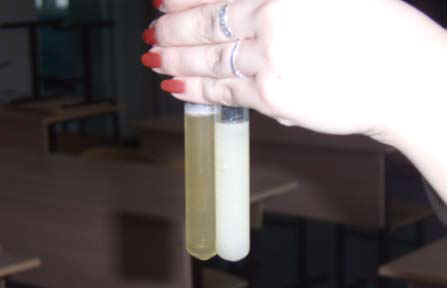 На основании опыта можно сделать следующие выводы:
а) спирт		 		мембраны клеток.
б) спирт	 			ферменты.
в) соприкосновение спирта с эритроцитами вызывает 			 кровяных клеток.
г) почему спирт обладает дезинфицирующим 
	свойством?
разрушает
разрушает
свертывание
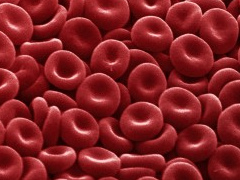 Изменения в головном мозге
100г вина убивает 500 нейронов
100г пива убивает 3000 нейронов
100г водки убивает 7500 нейронов
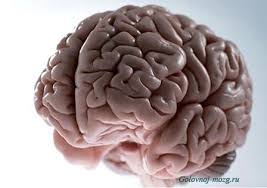 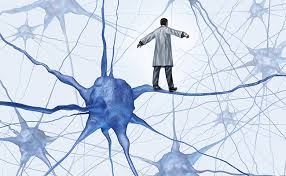 Почему «слегка» перебравшие алкоголь на следующее утро ничего не помнят?
Изменения в печени
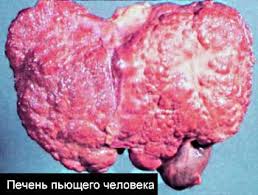 Примерно 90% спирта временно задерживается в печени, где нарушает выделение желчи, гибнет много печеночных клеток
Окисление этанола в организме
При употреблении этилового спирта более 20-40 граммов в печени образуется уксусный альдегид – основной метаболит спирта, который в 30 раз токсичнее самого алкоголя
ЭТАНОЛ
АЦЕТАЛЬДЕГИД
УКСУСНАЯ КИСЛОТА
Опыт №4
Окисление спиртов
Цель работы: доказать, что спирты окисляются до альдегида и кетона.
Оборудование и реактивы: две  пробирки, этиловый спирт, изопропиловый спирт,  спиртовка, медная проволока.
Ход работы. Прокалить спираль из медной проволоки в пламени спиртовки до появления черно­го налета (оксида меди II) и опустить в пробирку с этанолом и изопропиловым спиртом. Повторить 2-3 раза.
t
С2Н5ОН + СuО  → СН3СНО + Си + Н2О

CH3-CH-CH3 + СuО → CH3-C-CH3 + Си + Н2О
             OH                                    O
t
Опыт №5
Взаимодействие безводного этанола и воды  с натрием
Пинцетом опускаем гранулы одина­кового объема натрия в четыре пробирки с водой, соляной кислотой, разбавленным и безводным спиртом. Наблюдаем за скоростью протекания реакции , горением водорода
2СН3СН2ОН + 2Na→ 2СН3СН2ONa + H2↑
этиловый спирт	  этилат натрия
2HCl+ 2Na = 2NaCl + H2 ↑
2Н2О +2Na = 2NaOH +H2 ↑
2H2 + O2 = 2H2O (горение водорода)
Спирты как кислоты взаимодействует с металлическим  
натрием, проявляя кислотные свойства
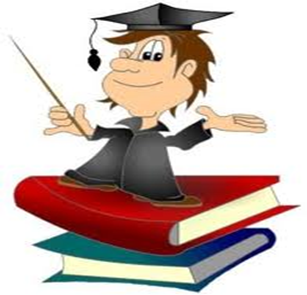 Опыт №6
 Гидролиз этилата натрия
В пробирку с этилатом натрия, образованный с концентрированным спиртом  капните фенолфталеин. Изменилась ли  окраска? Прилейте  3 мл воды, встряхните  пробирку. Отметьте изменение окраски. В пробирке с раствором этилата  натрия, образованный с разбавленным спиртом сразу появляется малиновое окрашивание. Таким образом, алкоголяты легко гидролизуются :
СН3СН2ONa + Н2О → СН3СН2ОН + NaOH

Спирты являются более слабыми кислотами, чем вода
Опыт №7
 Взаимодействие этанола с бромоводородом
В круглодонную колбу 200 мл помещают 16 мл этанола и 10 мл 
воды и медленно добавляют при постоянном перемешивании
 16 мл концентрированной серной кислоты. Полученную смесь охлаждают под струей воды и добавляют  15г тонко растертого бромида калия. Реакционную смесь нагревают на песчаной бане
 до тех пор, пока в приемник не перестанут поступать и опускаться на дно  тяжелые маслянистые  капли этилбромида :
KBr + H2SO4 конц. → KHSO4 + HBr↑
С2Н5ОН + HBr → С2Н5Br + H2O
Этанол при взаимодействии с сильными 
кислотами проявляет основные свойства
«Токсическое воздействие этилового спирта на различные уровни организации живой материи»
Уровень органической живой материи
Проявление спиртом токсических свойств
Молекулярный уровень
Денатурация белков, мутации
Внутриклеточный уровень
Накопление альдегидов, разрушение ферментов
Клеточный уровень
Разрушение мембран, нейронов
Уровень органов
Разрушение ткани печени, слепота
Система органов
Нервная, выделительная, половая
Целый организм
Сбой функций, смерть
Задача №14 стр. 74.
При взаимодействии 3 г. предельного одноатомного спирта с необходимым количеством натрия выделилось 0,56 л (н. у.) водорода. Выведете формулу спирта.
Составим уравнение химической реакции:
 
         3 г.                                                    0,56 л.
2CnH2n+1OH + 2Na → 2CnH2n+1O Na + H2↑
      2×(14n +18)                                         22,4 л.
       ×                  56 г.
CnH2n+1OH → CnH2n + H2O
 (14n +18) n        14 n
     
    22,4 л = 8,96 × 2(14n +18); 
    ×= 0,8(14n +18)
    14n× = 56(14n +18);  14n * 0,8(14n +18) = 56* (14n +18)
    11,2n = 56; n = 5;
    C5H11OH
Закрепление:
1. Этанол не взаимодействует с  :    
 1) NаОН            2) Nа;          3) НСl;       4) О2
 
2. При окислении первичногоэтилового спирта получают:
   1) пропаналь; 2) этаналь ; 3) этанол; 4) метаналь.
 
3. При окислении  вторичного спирта получают:
    1) третичный спирт; 2) альдегид;  3) кетон;  4) карбоновую кислоту.
 
4. При окислении метанола образуется:
    1) метан;  2) уксусная кислота;   3) метаналь;   4) хлорметан
 
5. При окислении пропанола-2 образуется:
    1)альдегид;   2)кетон ;  3)алкан;   4)алкен
6. Кислотные свойства этанола проявляются в реакции с 
     1) натрием                   2) оксидом меди (II)
     3) хлороводородом     4) перманганатом калия 
7. Какая реакция свидетельствует о слабых основных  свойствах спиртов:
     1)Na            2)HCl        3)CuO         4)CaO 
8. Алкоголяты получаются из спиртов при их взаимодействии с:
     1)KМnO4    2)О2          3)CuO          4)Na
9. При взаимодействии пропанола-1 с натрием образуется:
   1) пропен;    2) пропилат натрия;      3) этилат натрия;                       4)пропандиол-1,2
10. В ходе реакции этанола с бромоводородом в при­сутствии Н2SО4 образуется:
      1) этилен;  2) бромэтан;  3) 1,2-диброморэтан;   4) этан
Ответы:
Ответы: 1-1;  2-2;  3-3;  4-3;  5-2;  6-1;  7-2;  8-4;  9-2;  10-2
Я узнал много нового, мне было интересно
Я не все понял, мне было трудно
Ничего не узнал, мне было не интересно
Домашнее задание
Найти информацию о применении и значении спирта в жизни человека.
		Можно воспользоваться адресами сайтов, записанных на инструктивных картах.

http://school-collection.edu.ru/
http://lifelib.ru/articles/
http://nauka.relis.ru/
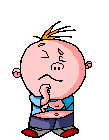 Большое спасибо 
за внимание!
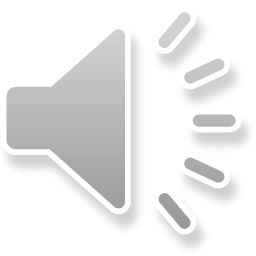 Литература:
1.www.alkogoliki.com.ua
2.www.festival.1september.ru
3.www.schools.mari-ei.ru
4.www.xumuk.ru/encyklopedia
5.Артамонова И.Г., Сагайдачная В.В. Практические работы с исследованием лекарственных препаратов и средств бытовой химии. //Химия в школе. – 2002. - №9. – С.73 – 76.
6.Ветров Н.И. Если бы я знал закон. – М., 1986.
7.Габриелян О.С., Остроумов И.Г. Настольная книга учителя. Химия, 10 класс. – М.: Дрофа, 2004. – 479 с.
8.Зверев И.Д. Книга для чтения по анатомии, физиологии и гигиене человека. – М.: Просвещение, 1983. – 215 с.
9.Игнатьева С.Ю. Профилактика алкоголизма: интегрированный урок в 10 классе. //Химия в школе. – 2003. - №1. – С.32 – 35.
10.Колесов Д.В. Предупреждение вредных привычек у школьников. – М.,1984.
11.Копыт Н.Я., Скворцова Е.С. Алкоголь и подростки. – М., 1984.
Малеева В.Ф. Из опыта проведения обобщающих уроков. //Химия в школе. – 2006. - №1. – С.25 – 30.